On the next slide, I am going to show you a graph.  Try to figure out what data is being represented on the graph.  Start with identifying the following:
Independent variable
Dependent variable 
Types of variables: are they numerical or categorical?
How many variables are plotted?
Can you describe any kind of pattern in the data?
So what are we measuring?  Take a guess!


*Adapted from BIOMAAP’s Figure of the Day
Figure of the Day
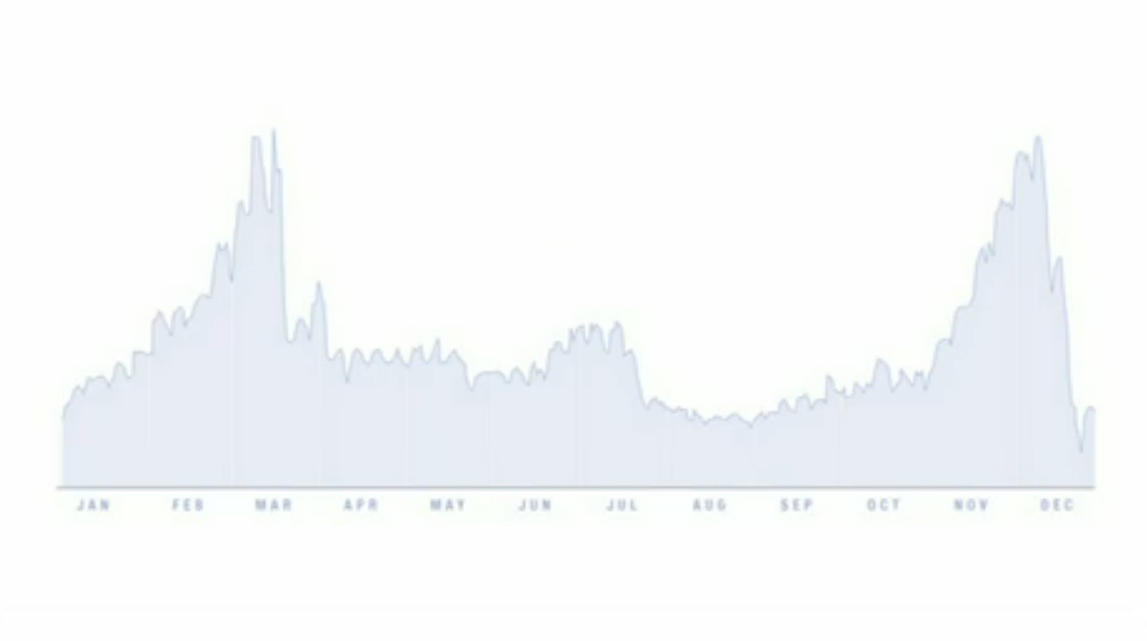 ?
JAN
FEB
MAR
APR
MAY
JUN
JUL
AUG
SEP
OCT
NOV
DEC
[Speaker Notes: Some features:
Large peaks in late Feb/early March and again in late November
Low in summer
Smaller peak on each Monday
Independent (explanatory) variable: Continuous numerical (time) even though labeled as categories (months)
Dependent (response) variable: Continuous numerical]
TED Talk: “The beauty of data visualization,” David McCandless
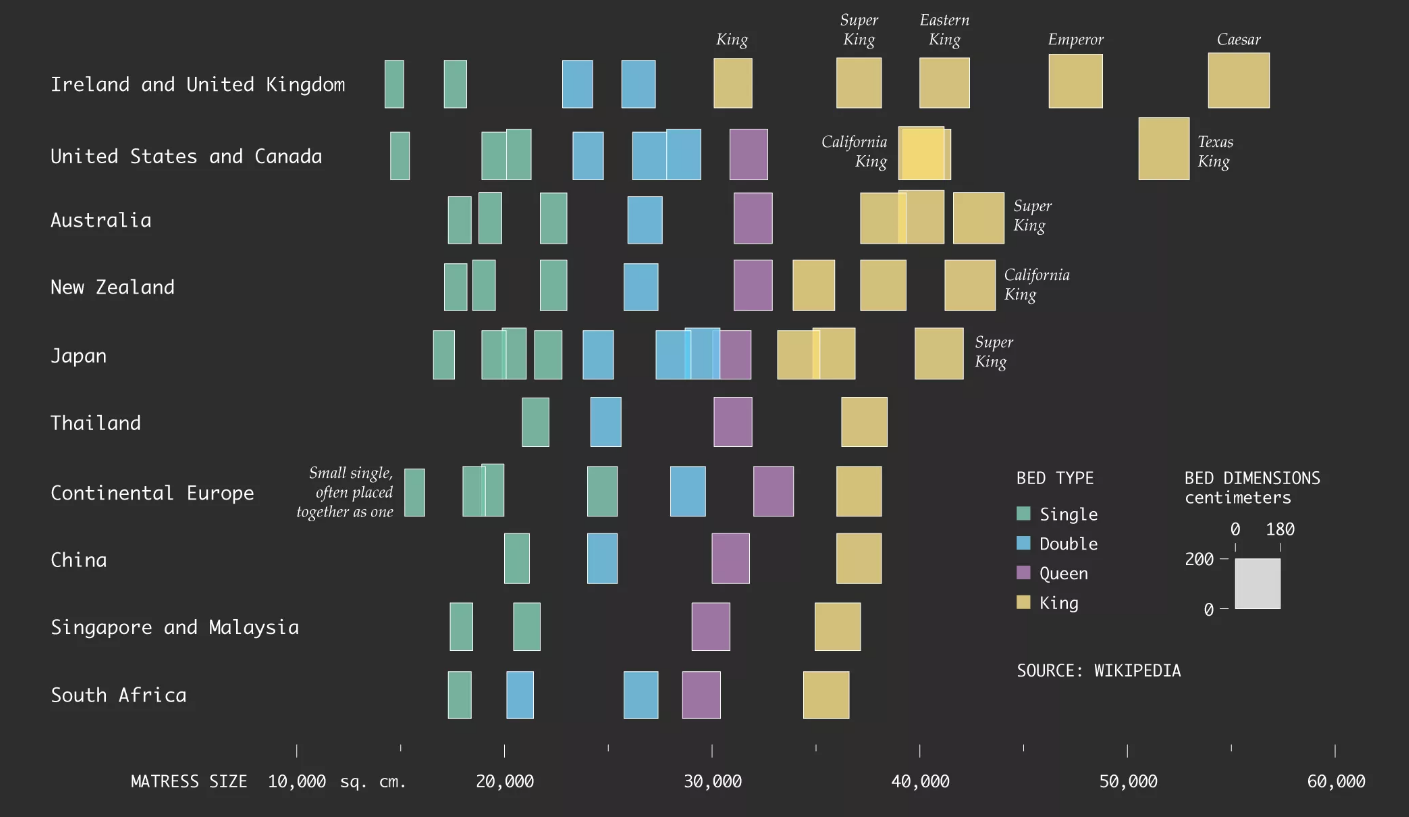 [Speaker Notes: Some features:
Independent (explanatory) variable: Categorical ordinal (countries) 
Dependent (response) variable: Continuous numerical (measured in square centimeters)
Note that unlike most graphs, the response is on the horizontal axis and the explanatory variable on the vertical axis
Students might not have a good sense of how big 10,000 square cm is, so this could be a good time to reinforce number sense
The size of the squares also contains information: the squares to the right are also larger
Four categories or colors plotted]
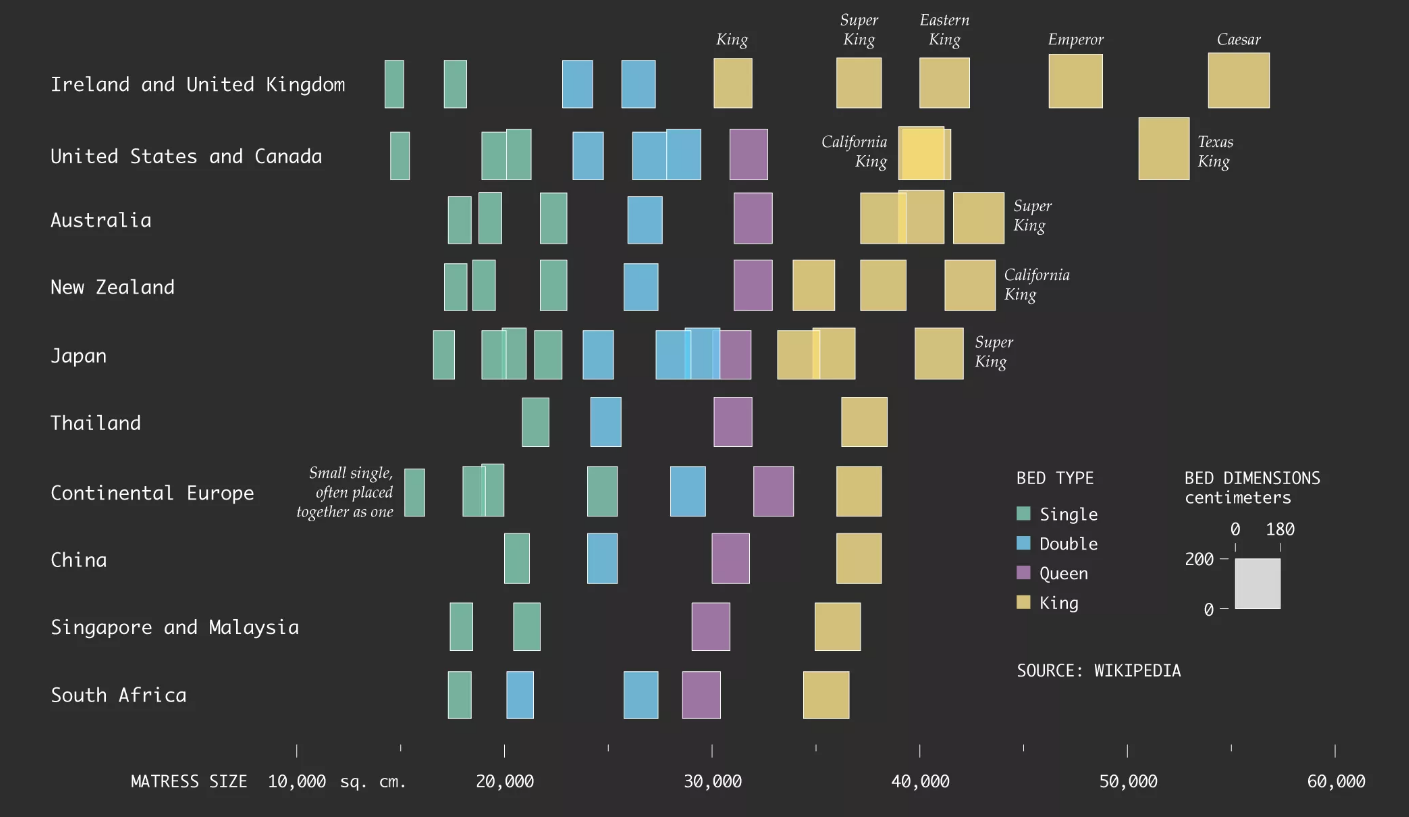 http://flowingdata.com/2016/12/14/bed-sizes-around-the-world/
[Speaker Notes: This graph works well to reinforce the idea of normal distributions, since it plots a bivariate normal.  It can take a bit longer than others, particularly if you incorporate the two follow-up maps.

Some features:
Independent (explanatory) variable: There are two: Time of day (numerical continuous but binned into categories) and time of year (again, numerical continuous but binned in months) 
Dependent (response) variable: Continuous numerical, scaled as density
Brightness of green scales with the size of the percent value
Some odd hybrid of a table and heatmap
Each row sums to 100%
Marginal distributions (histograms) on top and side sum across rows for a given column, or across columns for a given row
Certain times of day and year are brighter or darker
What is behind the color choice?  Students might say it reminds them of ‘glow in the dark’]
http://uxblog.idvsolutions.com/2015/06/sightings.html
[Speaker Notes: This graph can be a good opportunity to talk about confounding factors and correlation versus causation.  Ask students what factors (other than true seasonal differences in extraterrestrial activity) could explain this pattern.  They might mention things like length of day, and probability that people are outside to observe the sky (more frequent in the summer when it is warm), etc.  You can then follow up with the next slide showing geographical differences.]
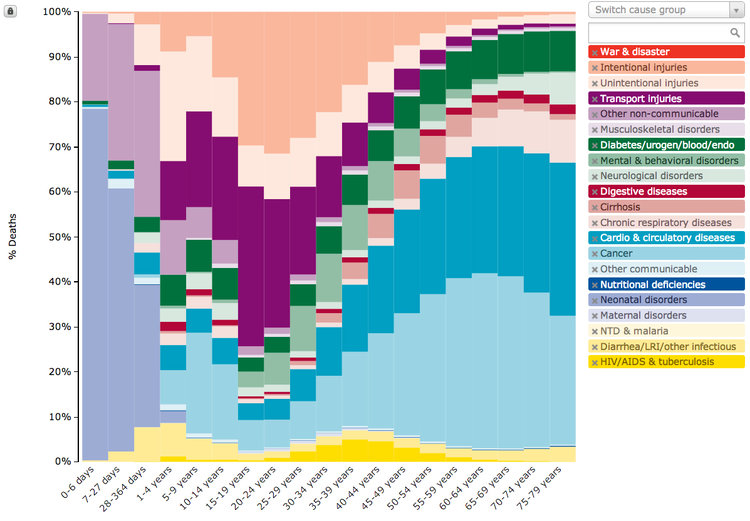 The most common causes of death for Americans by age
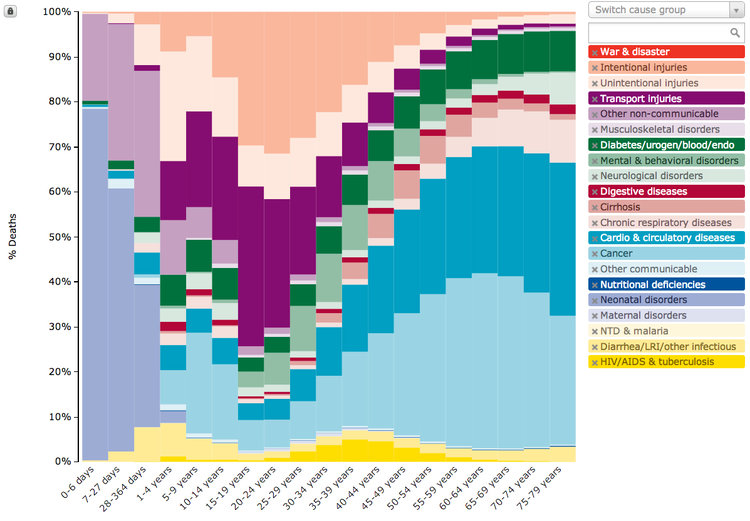 2010 Institute for Health Metrics and Evaluation - https://vizhub.healthdata.org/gbd-compare/patterns
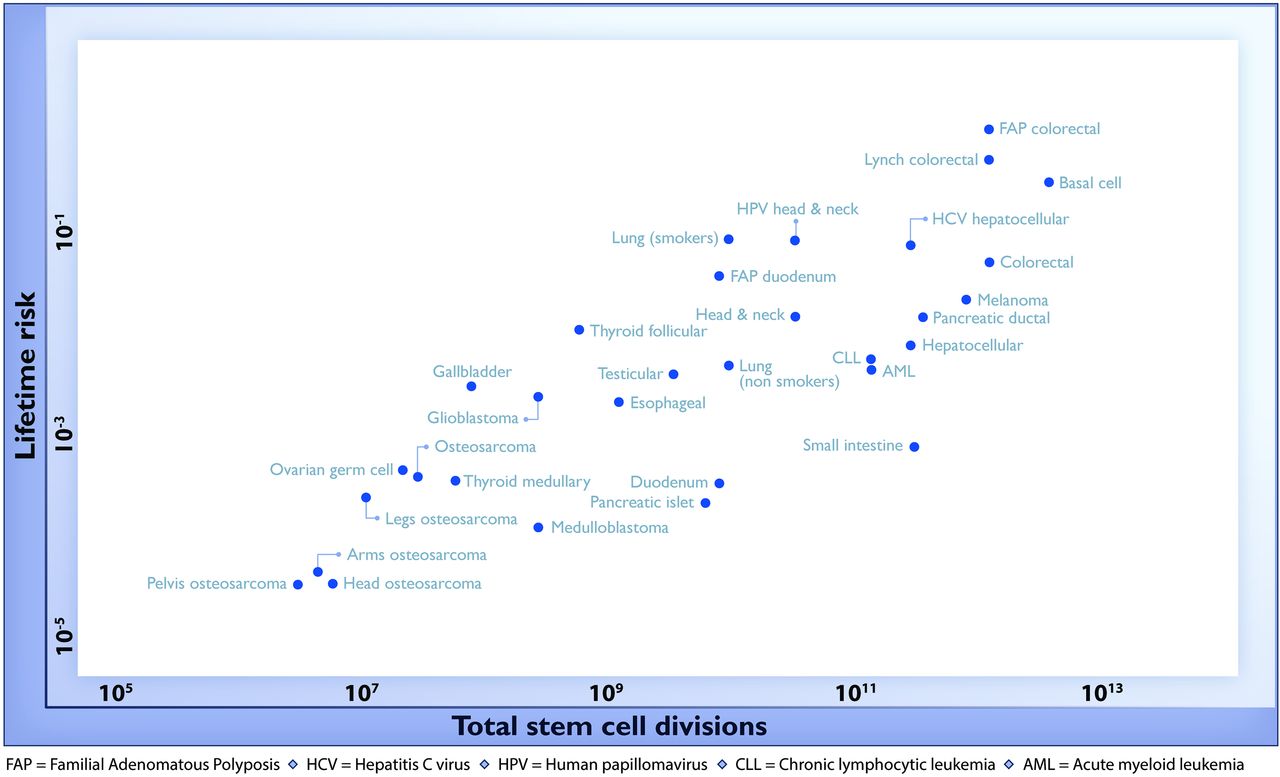 Cell division and cancer risk
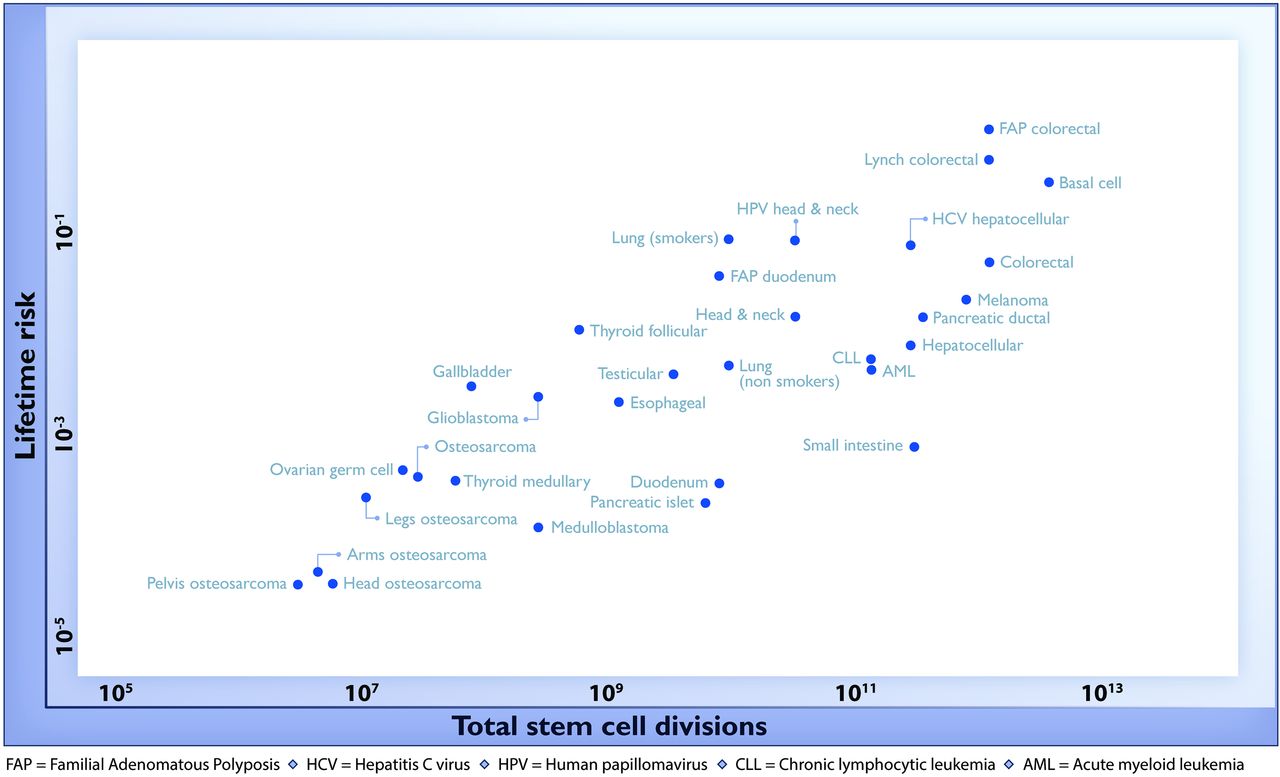 https://www.hhmi.org/biointeractive/cell-division-and-cancer-risk
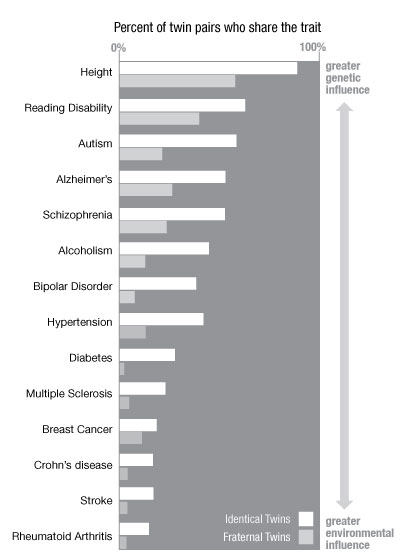 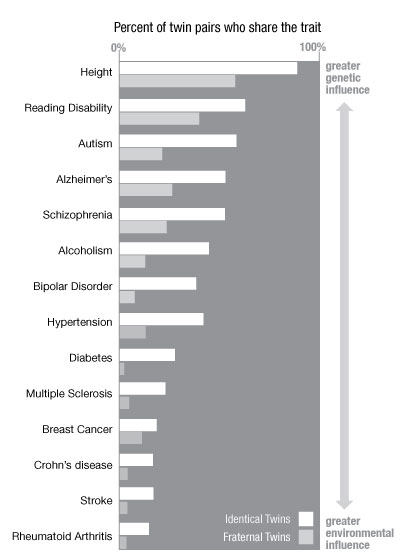 https://learn.genetics.utah.edu/content/epigenetics/twins/
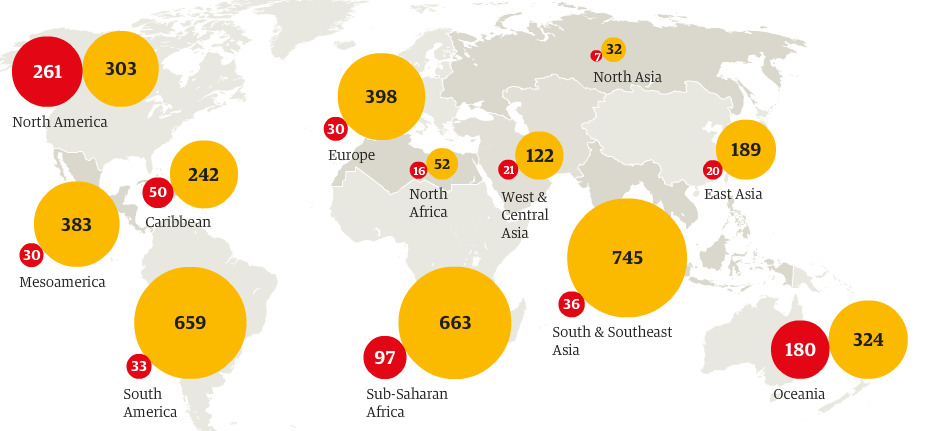 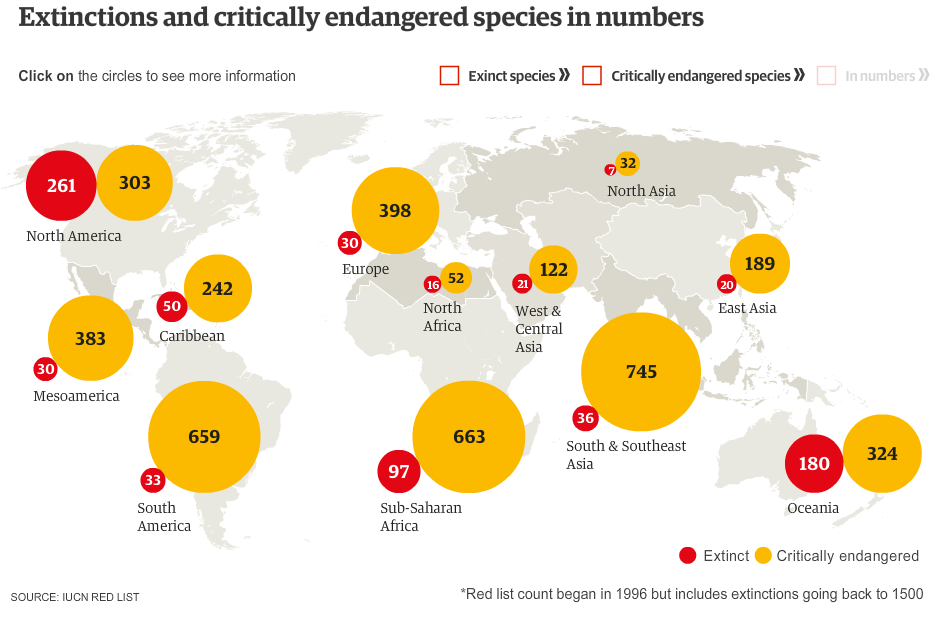 http://public.media.smithsonianmag.com/legacy_blog/bubbles.png
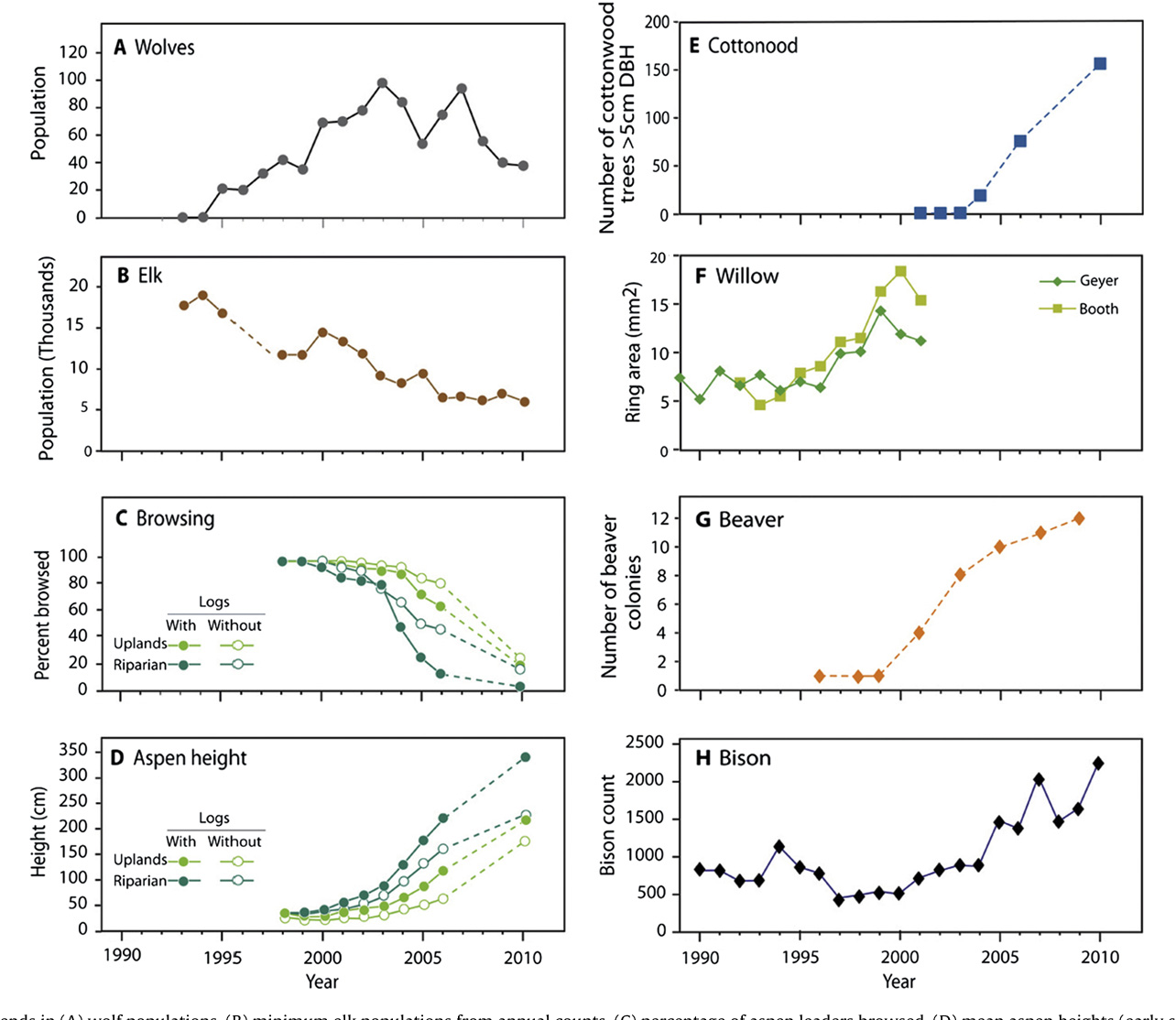 Source: Ripple, W.J., (2011), doi:10.1016/j.biocon.2011.11.005
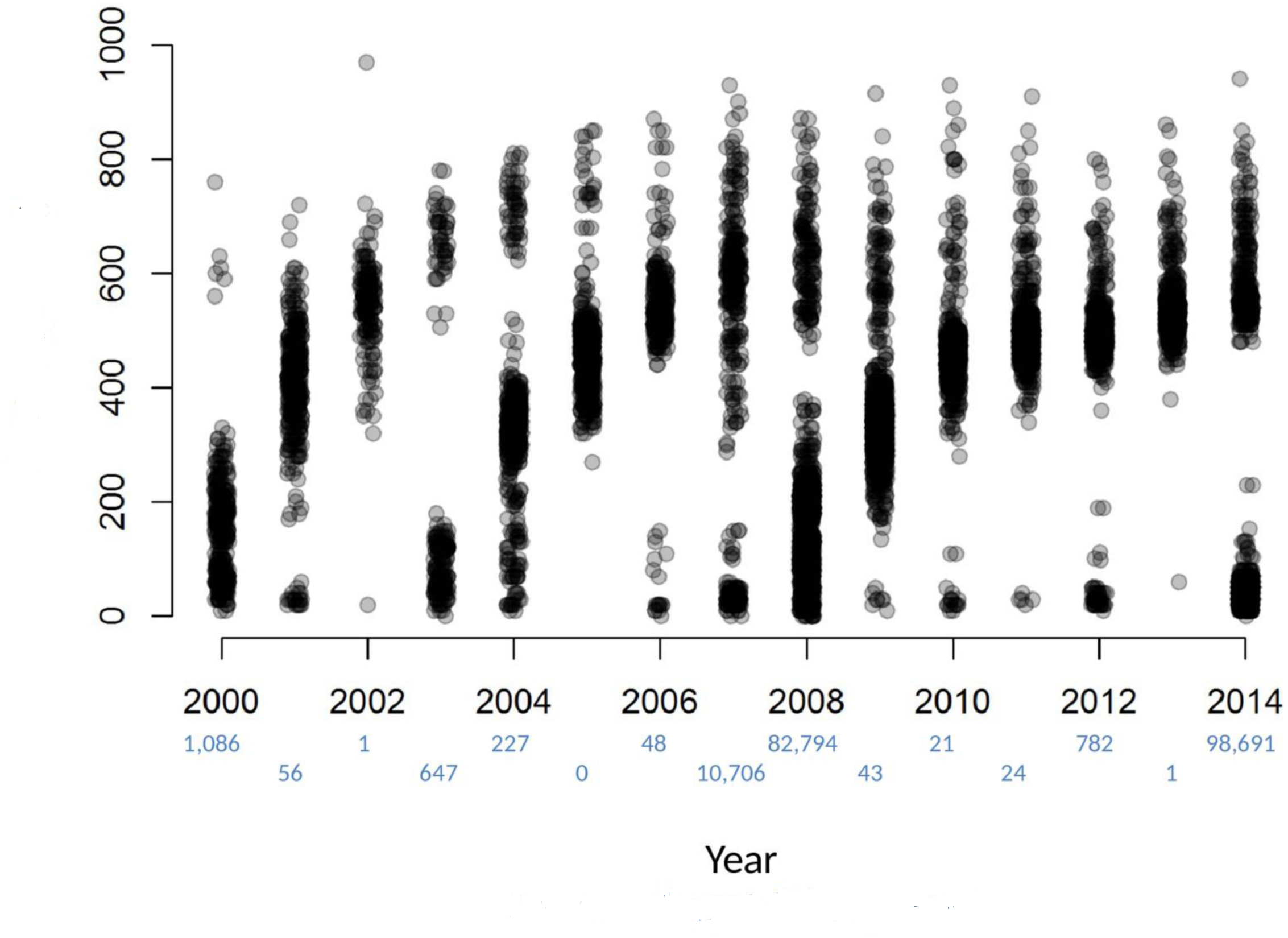 Total lengths of bigheaded carp captured by the LTRM sampling.
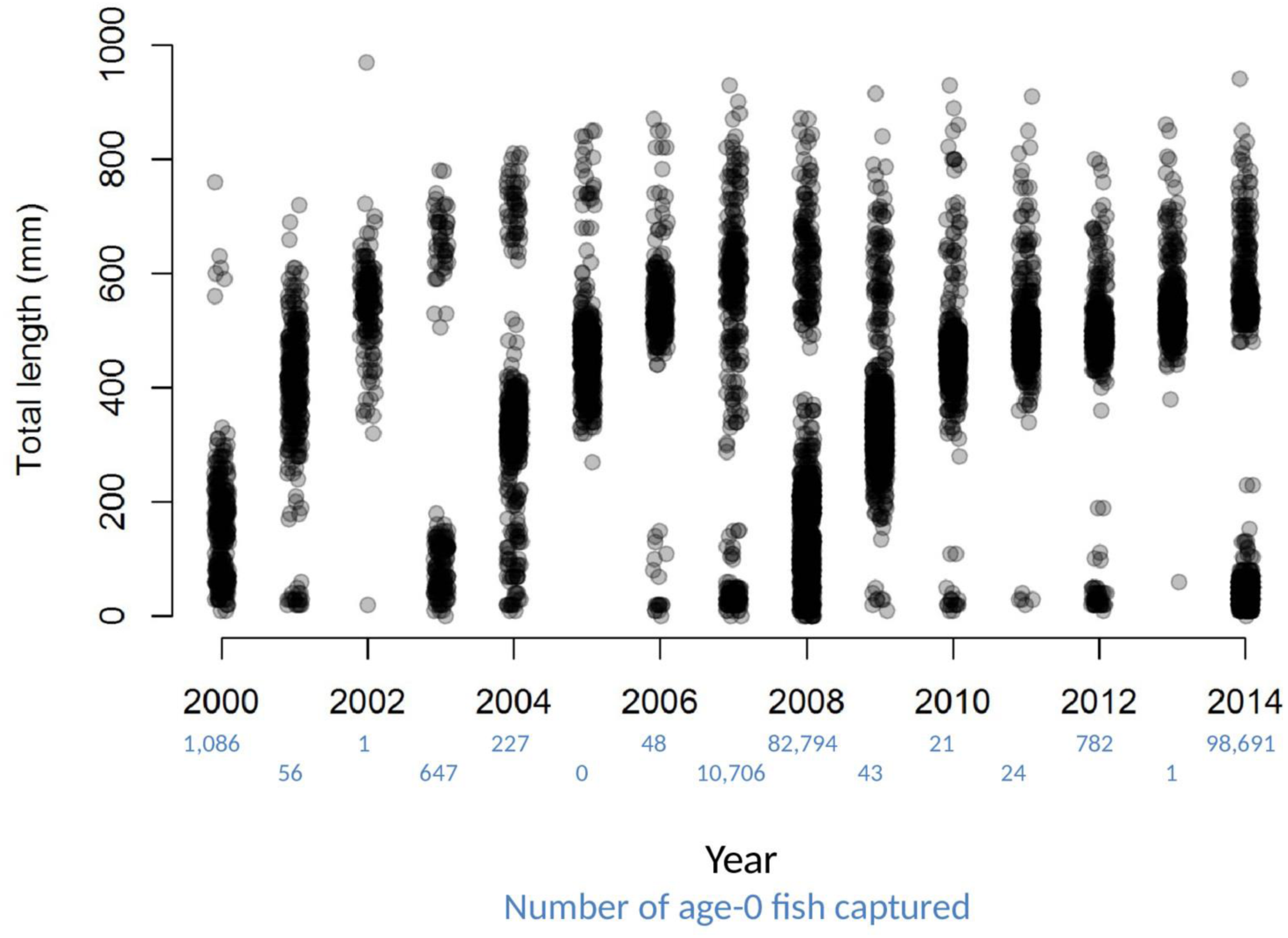 Gibson-Reinemer DK, Solomon LE, Pendleton RM, Chick JH, Casper AF. 2017. Hydrology controls recruitment of two invasive cyprinids: bigheaded carp reproduction in a navigable large river. PeerJ 5:e3641 https://doi.org/10.7717/peerj.3641
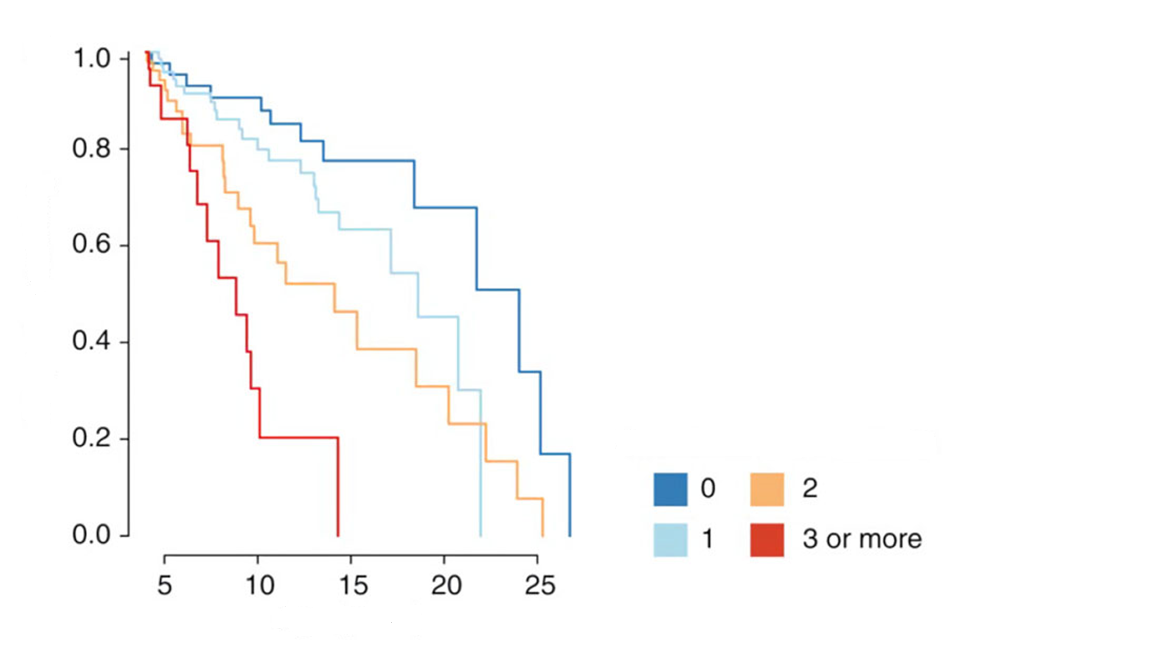 Baboon Longevity Under Adversity
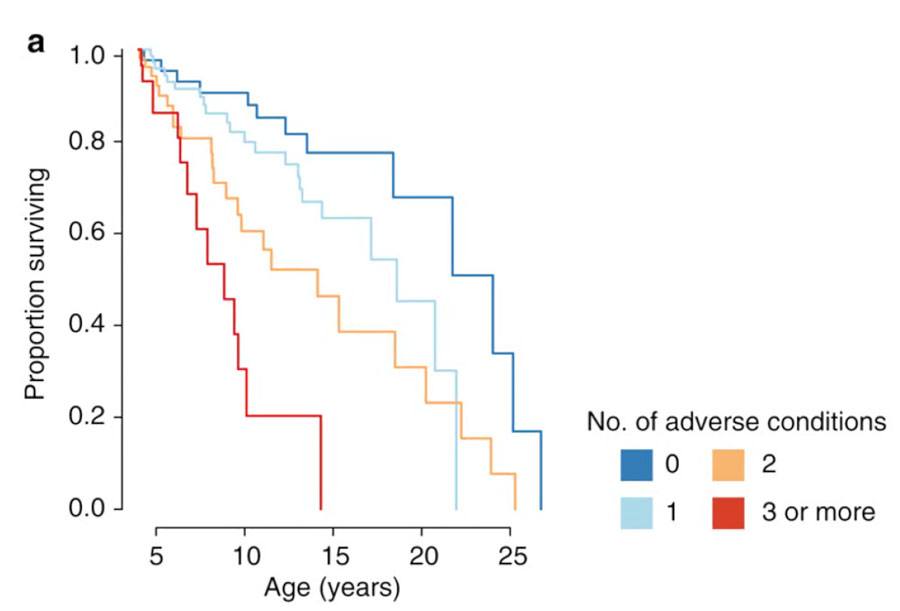 https://www.hhmi.org/biointeractive/baboon-longevity-under-adversity